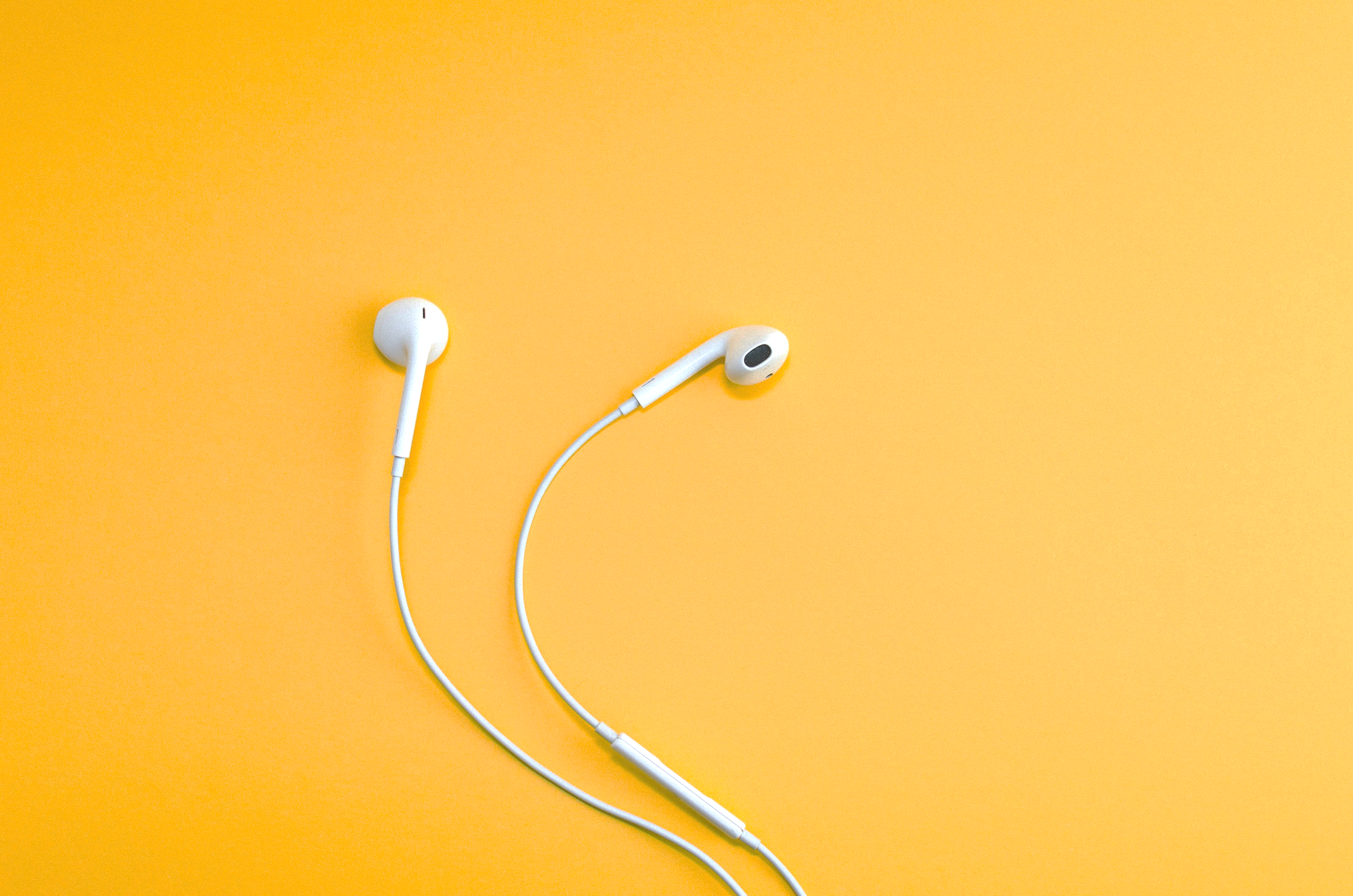 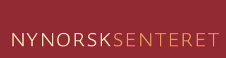 Snakk saman:
a) Kva er forskjellen mellom det å høyre og det å lytte?

b) I kva slags situasjonar på fritida lyttar du?

c) I kva slags situasjonar på skulen lyttar du?

d) Samtal om påstanden under. Korleis kan vi tolke han? Er du samd i påstanden? Kvifor /  kvifor ikkje?
– Å lytte er noko av det viktigaste eit menneske kan gjere.
[Speaker Notes: Til læraren: Å høyre viser til det du fangar opp med høyrselsansen din, medan å lytte er ei meir medviten handling der ein forsøker å skjøne ei utsegn og skape meining (Penne og Hertzberg, 2008, s. 64). Kjelde: Penne, Sylvi og Hertzberg, Frøydis. 2008: Muntlige tekster i klasserommet. Universitetsforlaget.]
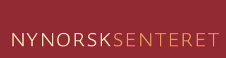 Snakk saman
a) Kva kan ein lære gjennom å lytte til andre sine samtalar?
b) Kva skal til for at ein samtale mellom to personar skal vere god, synest du? 

c) Har du nokon gong opplevd å vere i ein samtale som ikkje fungerte i det heile? Kva gjorde at han ikkje fungerte?
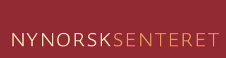 Snakk saman
I kva slags situasjonar treng du å lytte for å lære?




Kva slags læringsstrategiar kan ein bruke når ein skal lytte for å lære?
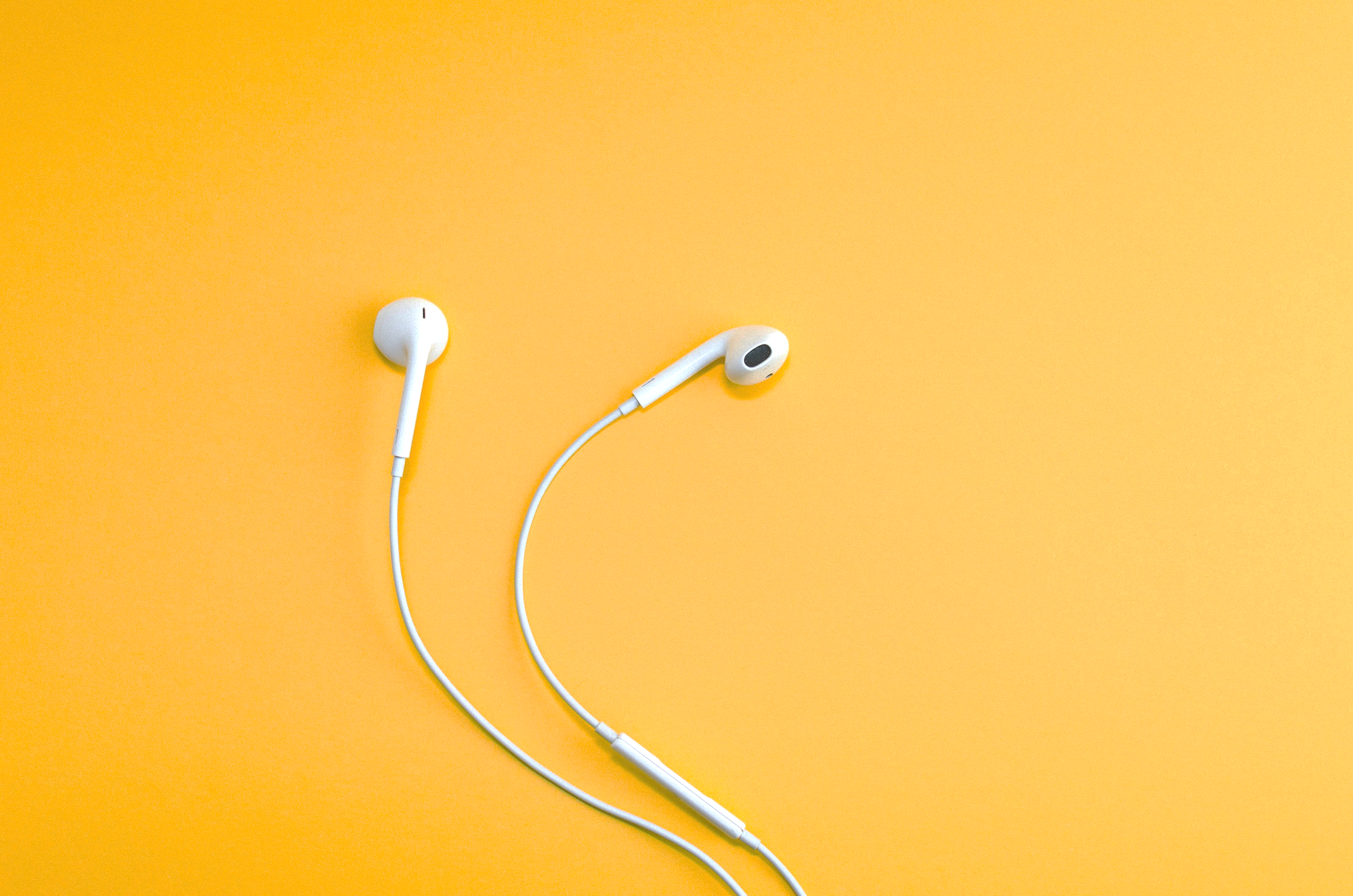 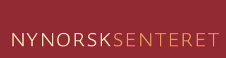 Snakk saman:
Veit du kva omgrepet podkast viser til?
Korleis skil podkast seg frå vanleg radio?
Kvifor har det å lytte til podkast blitt så populært, trur du?
Kva slags podkastar kan du tenkje deg å høyre på?
Om du måtte lage ein podkast, kva hadde han handla om?
[Speaker Notes: Til læraren:
Ipod + broadcast]
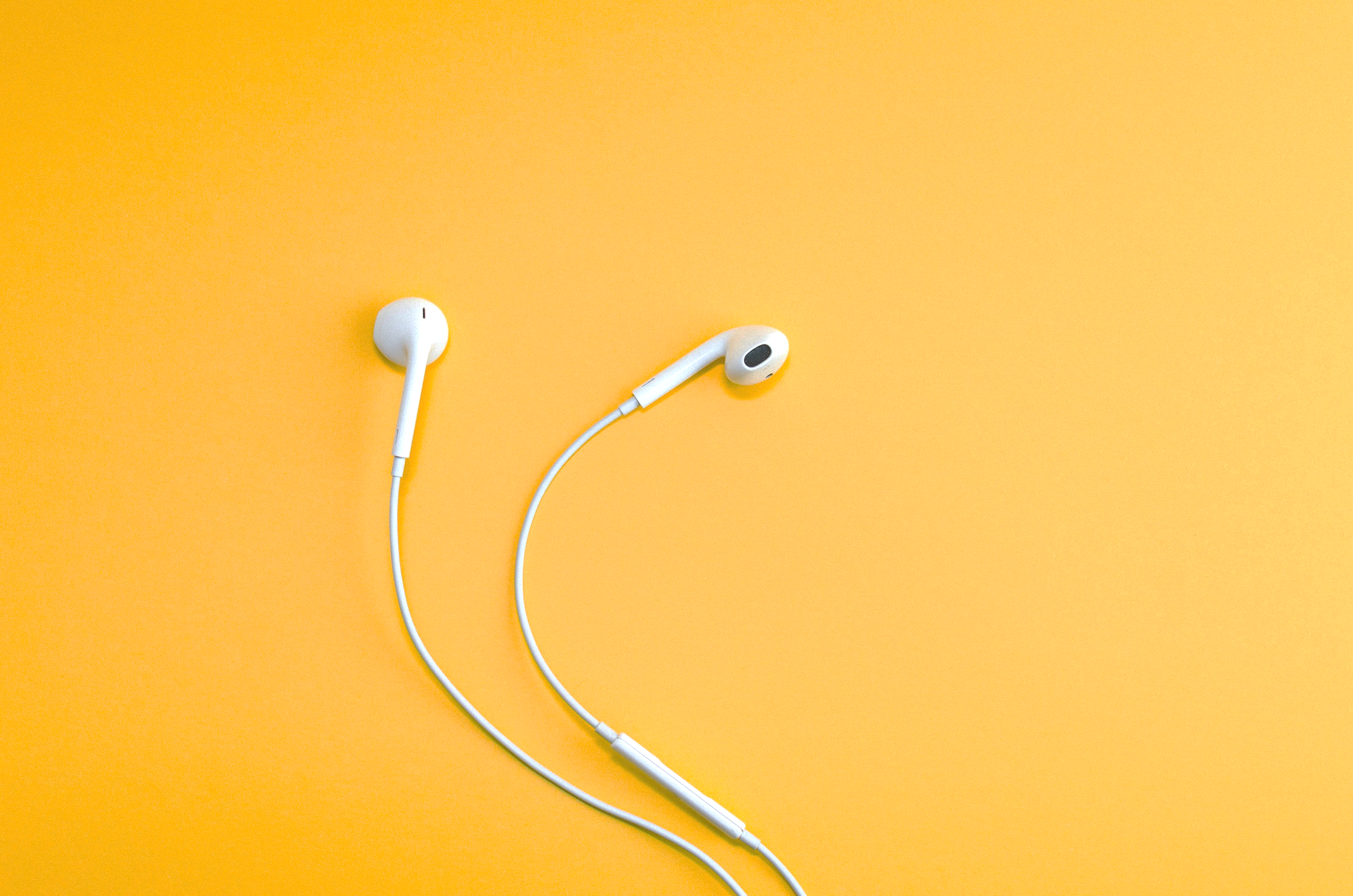 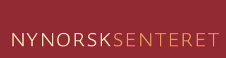 Vi skal no høyre ein podkast om ein forfattar.

Oppgåva di er å vere ein aktiv lyttar. Kva trur du det betyr?
NB: Du kan skrive stikkord undervegs, men fokuser på å lytte.
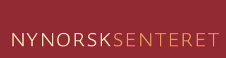 Lim inn forfattarpodkasten her.